Александр Невский
Орден Александра Невского
Дмитрий Донской
Александр Суворов
Орден Суворова
Михаил Кутузов
Орден Михаила Кутузова
Георгий Жуков
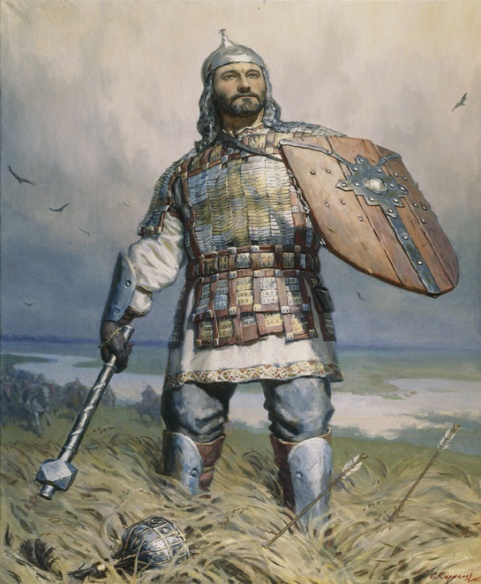 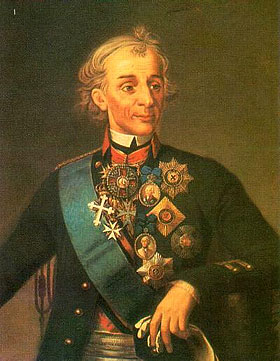 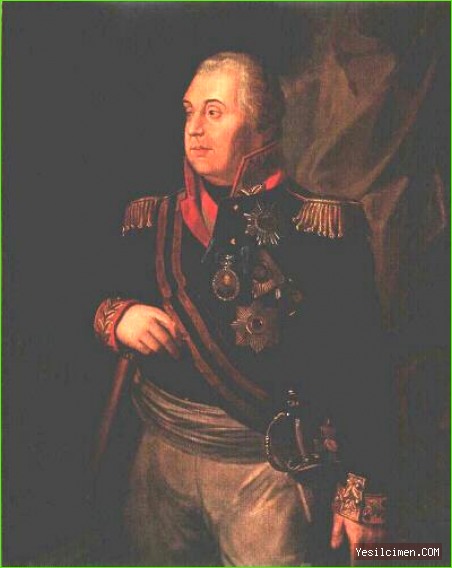 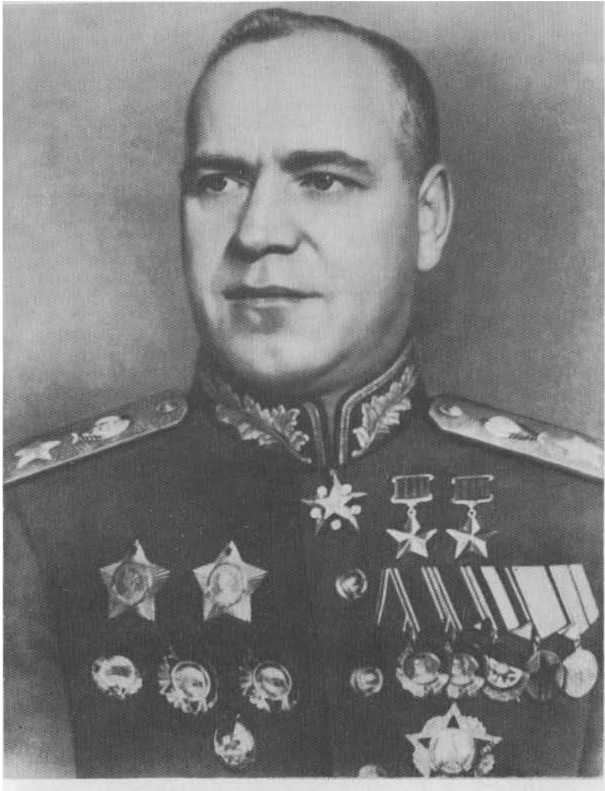 В бою с врагом ты великаном будь –О ратной славе предков не забудь!